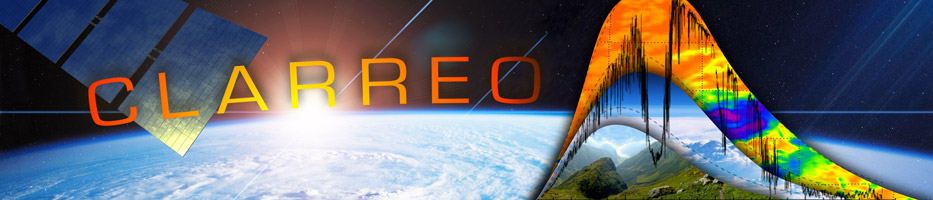 CLARREO RSS: Reference Inter-calibration on Orbit
C. Lukashin, C. Roithmayr, P. Speth, B. Wielicki, D. Young, C. Currey

NASA LaRC, Hampton, VA
K. Thome

NASA GSFC, Greenbelt, MD
W. Sun

SSAI, Hampton, VA
Annual GRWG+GDWG Meeting 2013, Williamsburg, VA
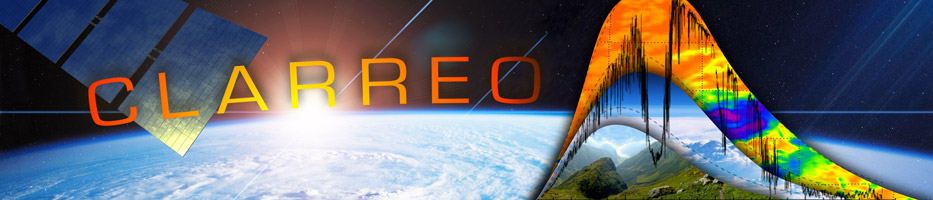 Presentation outline
CLARREO RSS Inter-calibration approach, mission  requirements, and on-orbit matched-data sampling.

CLARREO RSS inter-calibration approach to sensor’s sensitivity to polarization, estimates for resulting radiometric uncertainty.

Multi-Instrument Inter-Calibration (MIIC) framework.
CLARREO Reflected Solar Spectrometer (RSS) Science Implementation Strategy
1)    CLARREO will create benchmark climate data records using two complementary approaches:
 
(a) Direct benchmark observations by CLARREO RSS: spectral
     fingerprinting techniques.
(b) Enabling Climate Benchmark using CLARREO for reference 
     inter-calibration of existing operational sensors. 

2)   CLARREO Reference Inter-calibration (RI) will be used to determine 
      and correct operational sensors for:
- Sensor offset and gain (effective).
- Spectral response function change on orbit.
- Sensitivity to Polarization. 
- Non-linearity. 

3) CLARREO RSS RI goal: uncertainty contribution ≤ 0.15% (k=1)  
    over autocorrelation time period ≤ 0.8 year (Wielicki et al., BAMS 2013)
CLARREO RSS Mission Requirements
(1)  CLARREO RS accuracy 0.15% (k=1) for measuring reflected radiation.
B. Wielicki et al. (BAMS, 2013)
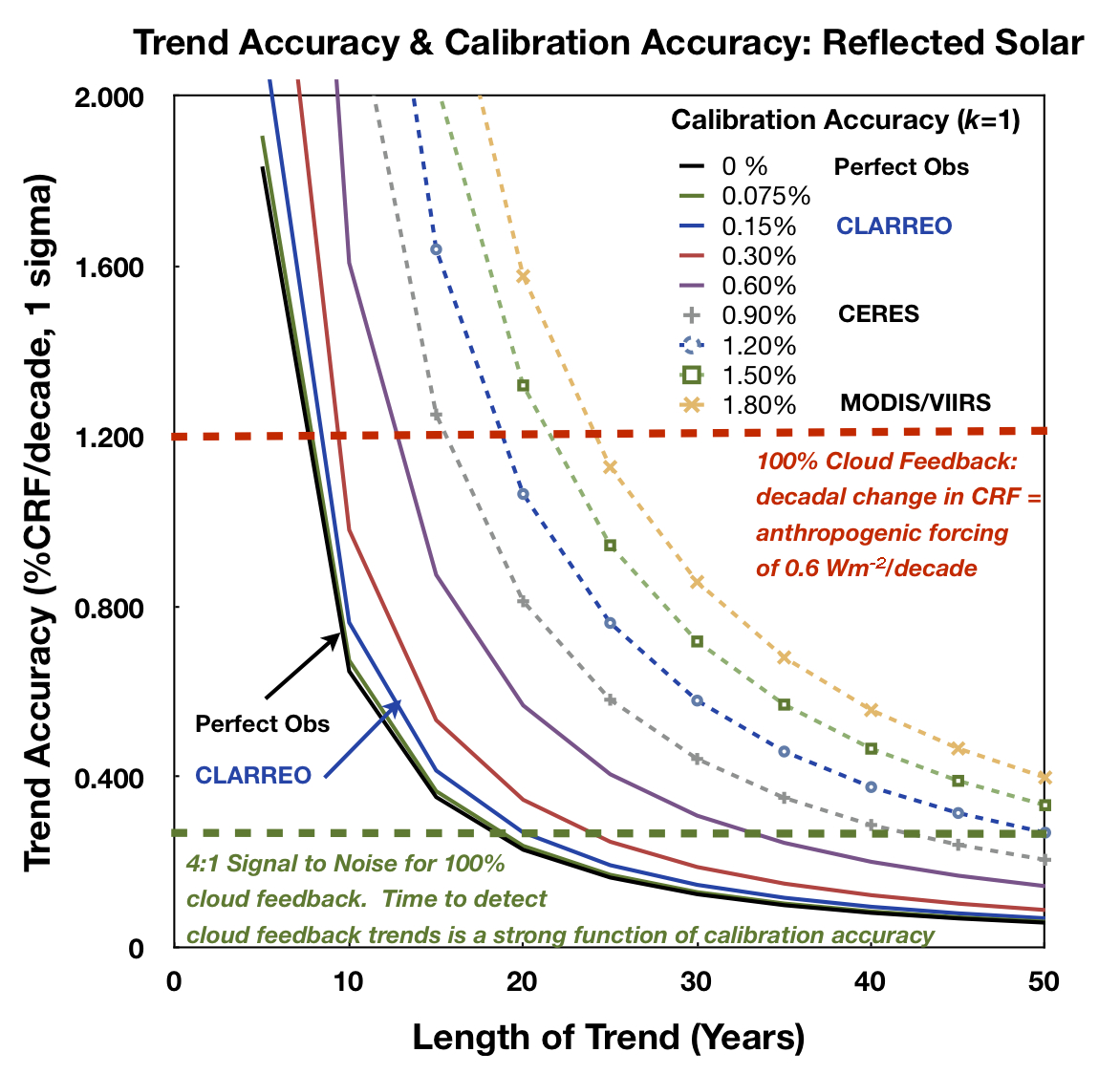 (2)  High Priority RI Targets: 
 
 Sensors:  CERES & VIIRS/JPSS,  
                  AVHRR/Metop,  Landsats,
                  ESA Sentinels (optical), 
                  GEO imagers, TEMPO.
 Surface:  Dome C, Desert sites.
 Space:     Lunar Irradiance.
(3)  Uncertainty contribution from 
       RI method: ≤ 0.15% (k=1) over   
       climate autocorrelation time 
       period 0.8 year.

       RI error is considered to be  
       random (data matching noise).
CLARREO RSS Reference Inter-calibration Objectives
RI Method: Sensor measurements compared to high accuracy reference on orbit  (CLARREO RSS   
                   observations).  The method is statistical , approach is different from sensor to sensor              
                   depending on its calibration model.
Requirement:  On-orbit matched data sampling is required to reduce random noise from data 
                        matching by averaging. Data matching in Time & Viewing geometry in orbit.
Note:  Requirements are set for limiting data matching noise to 1% (k=1).
1) CLARREO RSS Inter-Calibration Objectives: Broadband Radiometers (CERES)
2) CLARREO RSS Inter-Calibration Objectives: Imaging Radiometers (VIIRS)
Simulation Study: CERES RSR Degradation   SCIAMACHY data: Clear ocean (N = 1800) and marine clouds scenes (N = 7000)
CERES RSR Degradation:   
   α = 9.8155 (D=0.999 @ λ=0.7 μm)

Top: CERES – CLARREO difference versus CLARREO signals (%).

Middle: CERES – CLARREO difference versus CLARREO signals (%) with 1% matching noise.  

Bottom: Relative difference between 
    CLARREO and CERES signals with noise reduced by averaging.
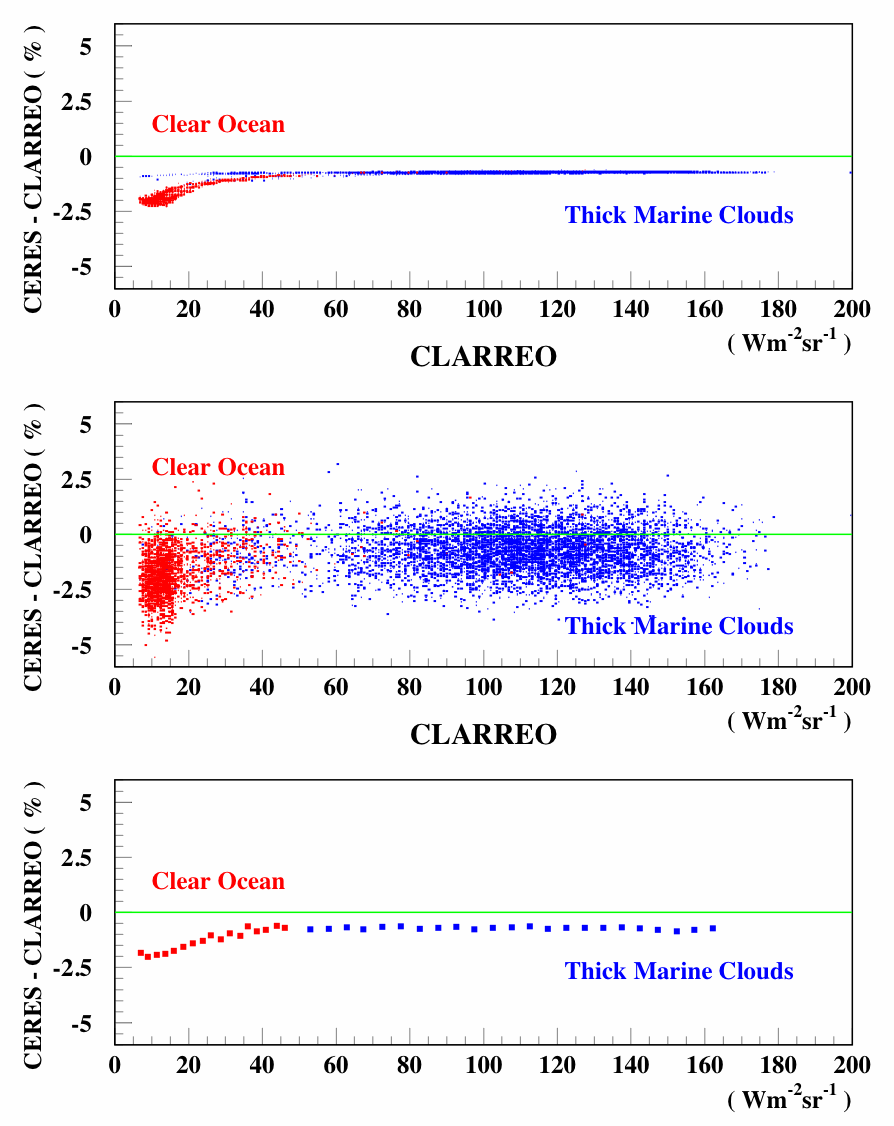 * CLRO: Offset error (k=1) = 0.10%
* MCLD: Offset error (k=1) = 0.05%
CLARREO RSS Requirement - 2D Pointing Ability
Studies by CLARREO Engineering Team, K. Thome, and C. Lukashin
Requirement: 
Ability to provide RI coincident data, matched in both RAZ and VZA angles.
Requirement implies at least 2D pointing ability in orbit.
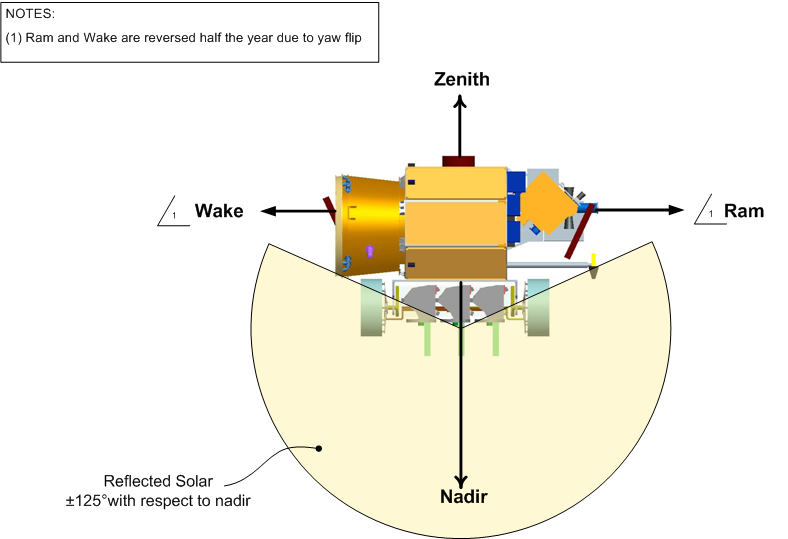 1) Yaw & Roll pointing: roll +/- 55o, and yaw +/- 84o range.
2) Pitch & Roll pointing: roll +/- 55o, and pitch +/- 55o range.
Comments:

- Yaw & Roll pointing option 
  is preferred from RI point of view: 
  RAZ is matched accurately, 
  matching with GEO imagers 
  is more effective.

 Hyperspectral image has 
  directional definition of swath:
  RAZ (or Yaw).

 Pitch & Roll pointing option
  may be preferred for Lunar &
  Solar measurements.
CLARREO RSS On-Orbit Pointing Operations
CLARREO RSS 2D pointing option: 

1) Yaw (azimuth angle) match = constant (matching within 0.4o).
2) Continuous Gimbal Roll (scan angle) match   a function of time.
Note: yaw could also be varied continuously
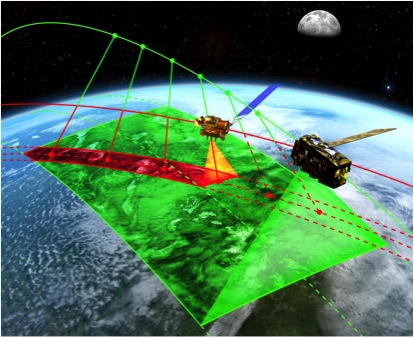 CLARREO

 JPSS
CLARREO RSS in Polar 90o Orbit – Orbital  Modeling
Inter-calibration with sensors on the JPSS
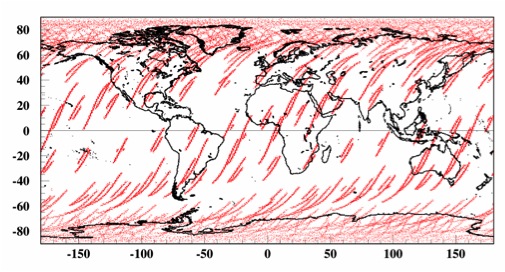 Goal: 
- Time/space/angle matching to obtain ensemble of 
  samples with data matching noise ≤ 1%
 Wielicki et al., IGARSS 2008

Matching requirements:
 Within +/- 5 min of the JPSS passing.
 VZA match within 1.4° (CLARREO RSS 100 km swath).
 SZA < 75o.
 At least 10 km effective width of swath.
Figure: CLARREO RSS boresight
locations, which matched JPSS
cross-track data over one year time period.
Sampling Estimates and Restrictions
Sampling for VIIRS/AVHRR is nadir equivalent 10×10 km area in angular space, 
      1o CLARREO elevation angle. To estimate number of samples with independent      
      spatial noise 1 km shift (0.1o in elevation angle ) is required from one sample to  
      the next in both spatial directions (along and perpendicular to the ground 
      track). With CLARREO spatial resolution of 0.5×0.5 km the 1 km shift ensures 
      that only 2 boundary pixels are common.
   
      - This approach to CLARREO/VIIRS RI sampling does not allow the inter-
        calibration on detector-by-detector basis. Relative calibration of VIIRS   
        detectors to each other requires the use of VIIRS data alone, and would 
        be performed using common histogram equalization, or overlapping field-of-
        view methods.

   For CERES sampling is estimated taking into account CERES FOV size of 25 km 
      at nadir (from JPSS orbit, 2.5o in CLARREO elevation angle), and data acquisition      
      rate 330/180 = 1.8 footprints per degree of scan angle every 3.3 seconds.

     General Restrictions:
  
      - SZA < 75o;
      - CLARREO RSS effective swath > 10 km (VIIRS), and > 25 km (CERES).
      - VZA difference < 1.4o.
CLARREO RSS / Target Sensor - RI Sampling
Summary: Monthly (top) and seasonal (bottom) RI sampling (RAAN = 0o)
VIIRS
CERES
Red Lines:  Required number 
of samples for RI monthly  error contribution 0.45% (k=1)
Red Lines:  Required number 
of samples for RI seasonal error contribution 0.25% (k=1)
NOTES:  - The number of RI samples is derived under assumption of uniform 
                       sampling distribution in relevant parameters to VIIRS  sensitivity 
                       to polarization:  DOP and polarization angle.
                     - The sampling estimate for VIIRS derived for 670 nm wavelength.  
                     - 1% noise : variability of noise due to time matching is averaged.
CLARREO RSS / GEO Imager – Inter-calibration Sampling
Summary: Daily (left) and  monthly (right) RI sampling (CLARREO orbit RAAN = 0o)
GEO: GOES-East (longitude = 75o W)
Note on time matching: future GEO imagers will have shorter duty cycle (about 10 min).
CLARREO RSS on ISS / Target Sensor - RI Sampling
Summary: Monthly and seasonal RI sampling (CLARREO on ISS)
Estimated inter-calibration 
sampling for VIIRS and CERES on the JPSS, AVHRR on the MetOP.
CLARREO RSS boresight
locations matching JPSS
cross-track data over one year time period.
Summary on CLARREO RSS Inter-Calibration Sampling
(1)  CLARREO RSS instrument radiometric accuracy at 0.15% (k=1).

    (2)  CLARREO RSS 2-D data matching on-orbit (azimuth and elevation): 
           constant in azimuth and varying in elevation within matching tent.

    (3)  All reference inter-calibration goals are feasible from sampling point of view
          CLARREO RSS instrument in polar 90o inclination orbit or the ISS orbit provides
          adequate sampling monthly, seasonally and annually for inter-calibration of 
          sensors on the JPSS, MetOP, and in GEO satellites.
References:
C.M. Roithmayr, and P.W. Speth, Chap. 13, “Analysis of Opportunities for Intercalibration between 
Two Spacecraft," Advances in Engineering Research, Vol. 1, edited by V. M. Petrova, Nova Science 
Publishers, Hauppauge, NY, 2012, pp. 409 - 436.
C.M. Roithmayr, C. Lukashin, P.W. Speth, K. Thome, B.A. Wielicki, D.F. Young, “CLARREO Approach 
for On-Orbit Reference Inter-Calibration of Reflected Solar Radiance Sensors,”  submitted to IEEE 
Tran. Geo. Rem. Sensing, February, 2013.
C.M. Roithmayr, C. Lukashin, P.W. Speth, K. Thome, D.F. Young, B.A. Wielicki, “Opportunities to 
Intercalibrate Radiometric Sensors from International Space Station,”  in preparation for submission 
to JTECH, March, 2013.
CLARREO RSS Approach to Account for Imager Sensitivity to Polarization on Orbit
(b) Detector-averaged polarization factors for Aqua.
(a) Polarization factors for Aqua band 8.
Sun and Xiong: "MODIS Polarization-Sensitivity Analysis”, 
IEEE Trans. on Geo. and Rem. Sensing, v. 45, n. 9, 2007.
Objective: Take into account MODIS/Terra/Aqua & VIIRS/JPSS sensitivity to polarization in orbit 
                  by providing Polarization information on as function of viewing geometry and 
                  scene type.
 
Impact:     Accuracy of Level-1B data (intercal), Ocean Color and Level-2 Aerosol data products.
3
Imager Calibration Model (MODIS as an example)
MODIS calibration model, reflectance factor (Xiong et al., 2003, 2006)
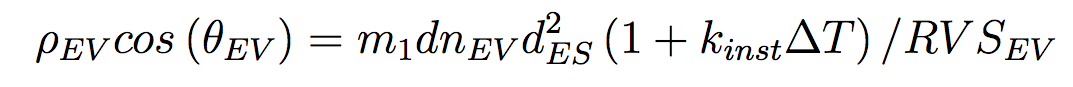 θEV - solar zenith angle
m1 - factor from solar calibration (SD and SD Monitor)
dnEV - detector response to earth radiance
dES - sun-to-earth distance
kinst - temperature correction coefficient
ΔT - temperature difference from reference value
RVSEV - response versus scan angle
Simplified RI Imager calibration model with polarization factor in:
Consistent with 
Sun and Xiong 2007.
m - sensitivity to polarization, it is function of θ and χ
ρ0 = ρEV  (not-polarized reflectance)
CLARREO RSS RI: Polarization Parameters
Degree of linear polarization (P or DOP):
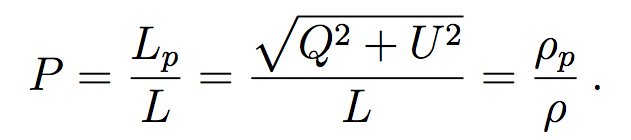 Polarization angle, defined relative to viewing plane
(PARASOL definition, range from -45o to 135o):
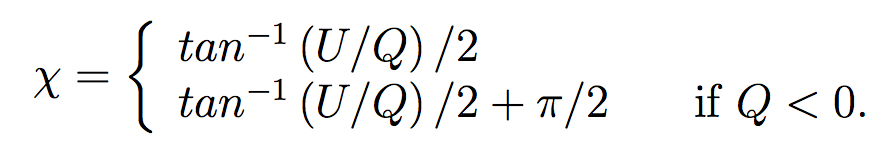 Note: The χ  should be 90o for scattering in principle plane
Polarization Data from PARASOL (2006.04.01)
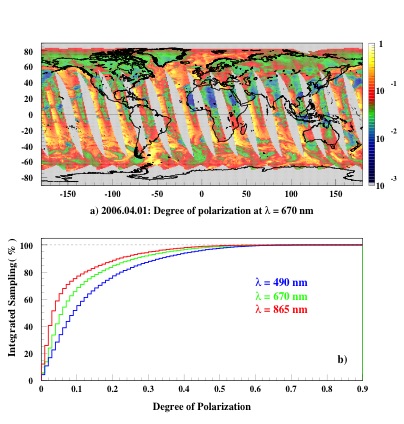 PARASOL data: 
Simulated cross-track sampling, 
1o ✕ 1o lon/lat grid, 
670 nm wavelength.
Cumulative sampling for 
PARASOL Polarization bands
Examples of Empirical PDMs (12 days of PARASOL data)
40o < SZA < 50o, 670 nm wavelength.
DOP:
Polarization angle:
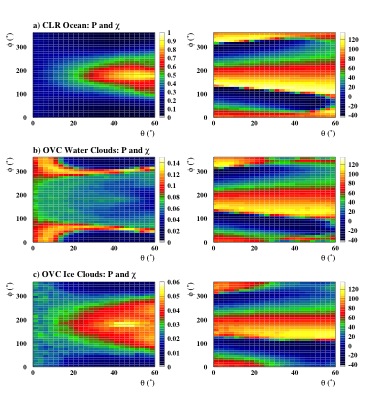 a) Clear-sky ocean: 
    WS < 2.5 m/s
b) Overcast water clouds over ocean: 
    5 < OD < 10
c) Overcast ice clouds over ocean: 
    5 < OD < 10
Note: DOP patterns are strongly 
dependant on scene type, but the 
Polarization angle is very similar.
Examples of Theoretical PDMs (clear-sky ocean)
Calculations by Wenbo Sun
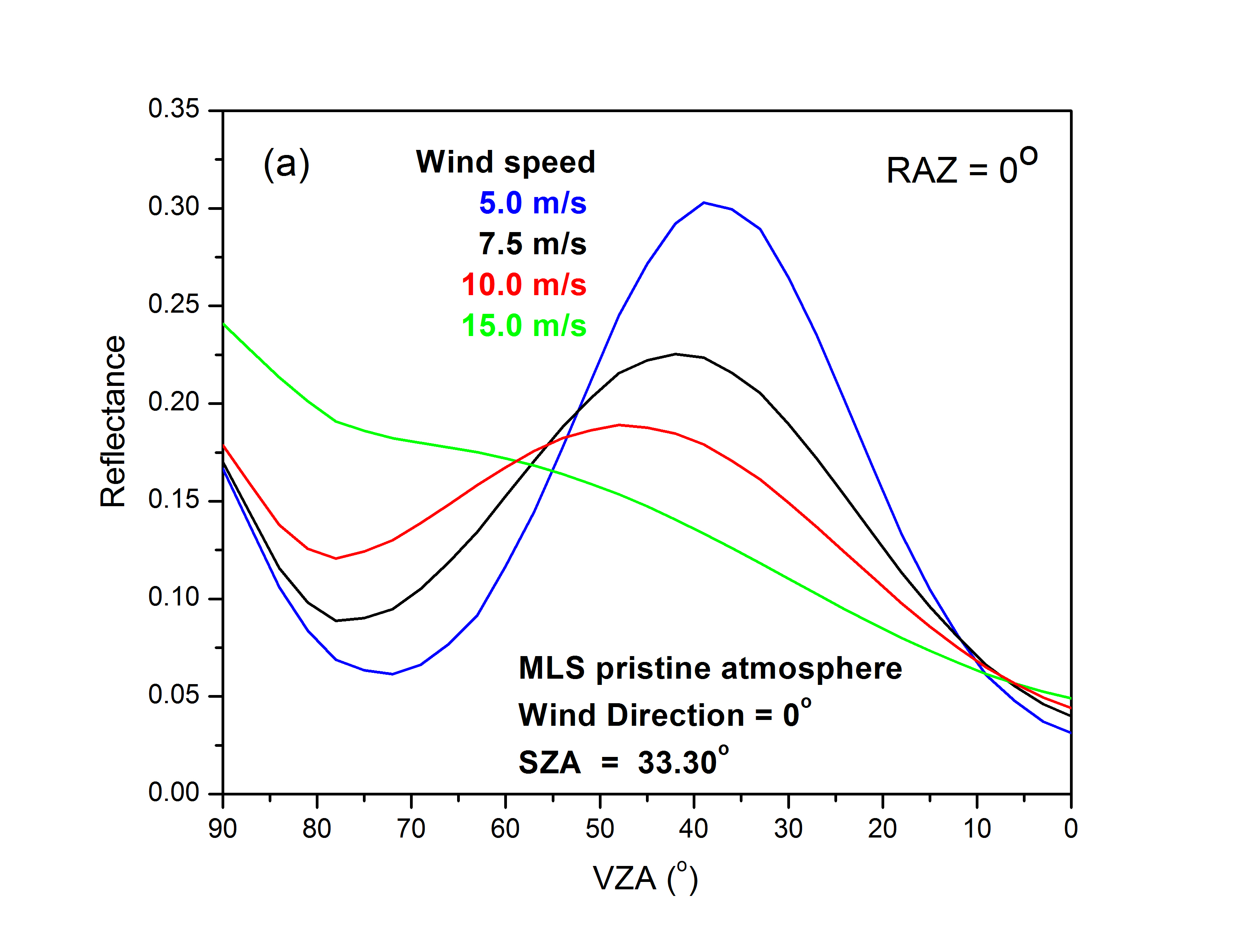 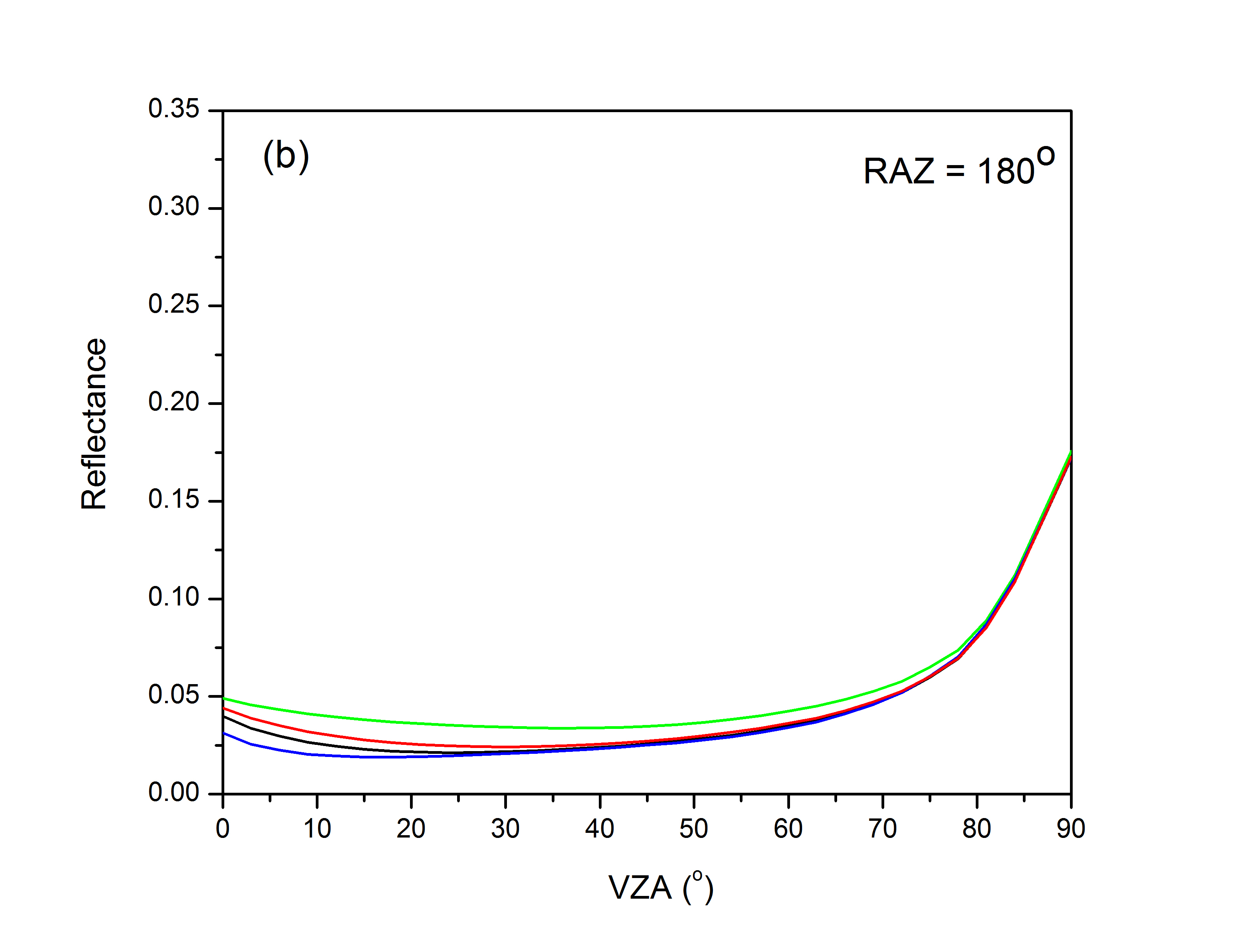 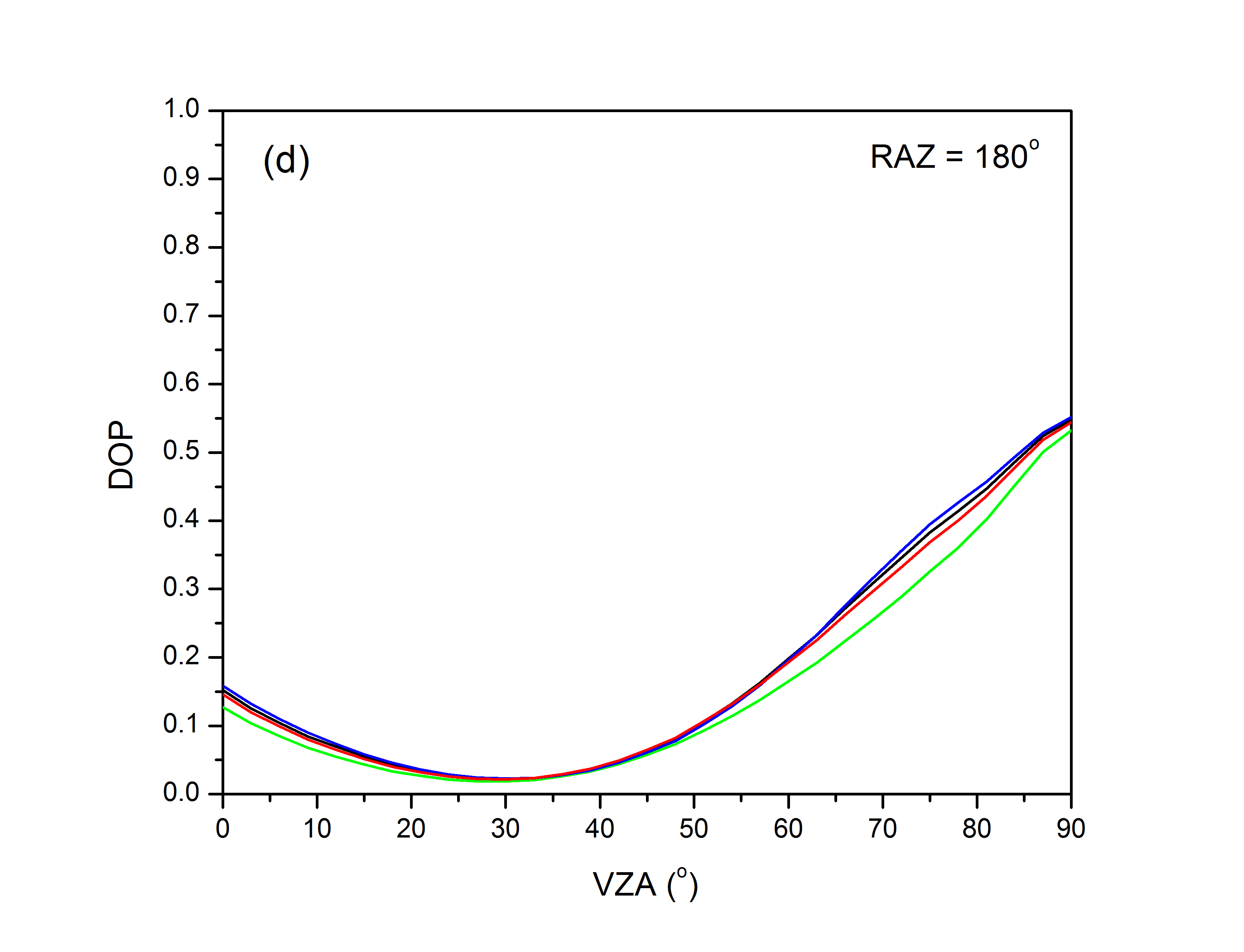 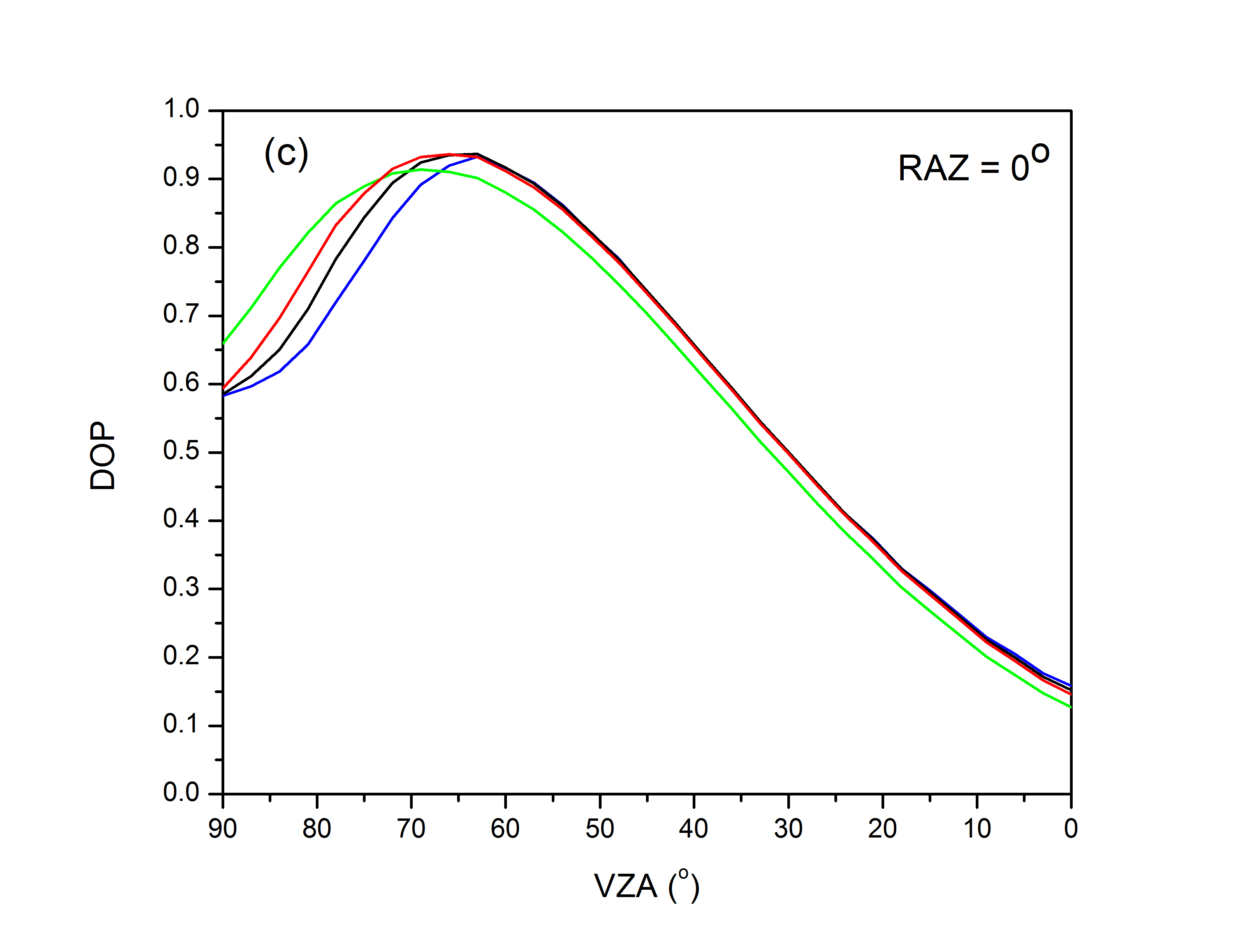 The total reflectance and DOP at the principal plane calculated with the ADRTM 
at a wavelength of 670 nm. Pristine clear atmosphere with the mid-latitude summer 
atmospheric profile is assumed. The solar zenith angle is 33.3o. Wind direction is at 0o. 
Wind speeds are 5.0 m/s, 7.5 m/s, 10.0 m/s, and 15.0 m/s, respectively.
CLARREO RSS / Imager Inter-Calibration Formalism
Constraints for CLARREO/Imager RI samples on orbit:
CLARREO/Imager reflectance difference (scalar and linear terms):
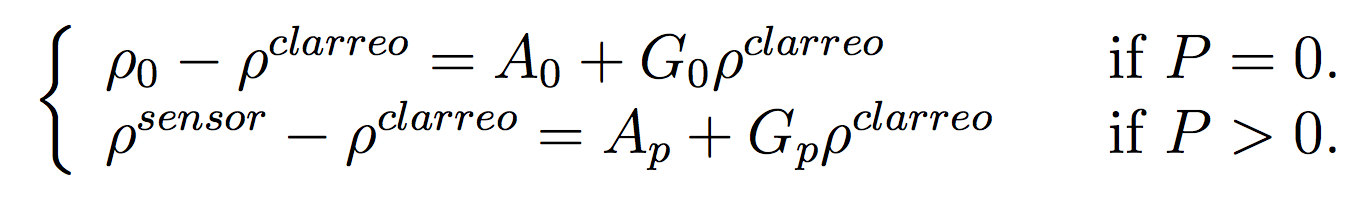 A0 and G0 - for samples with not polarized reflectance
Ap and Gp - for samples with polarized reflectance
Let us call A’s and G’s reference inter-calibration offset and gain…
CLARREO RSS Inter-Calibration: Imager Sensitivity to Polarization
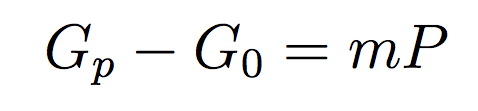 RI gain difference for non-polarized and polarized 
reflectance is attributed to sensitivity to polarization
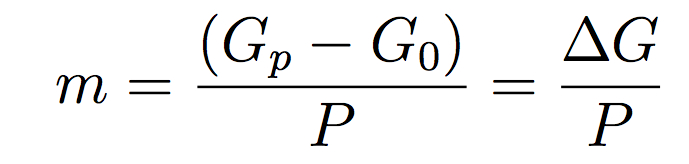 Imager sensitivity to polarization on orbit
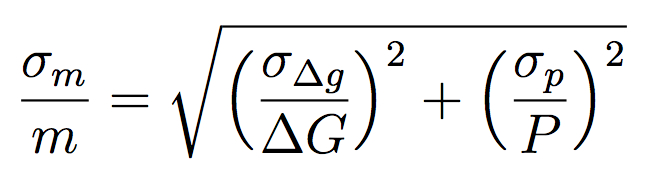 Relative uncertainty of sensitivity 
to polarization on orbit
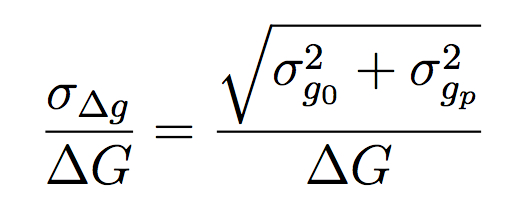 - First term is relative uncertainty of RI gain
  difference (RI sampling).
 
- Second term is relative uncertainty of the PDMs.
CLARREO/Imager Inter-Calibration: Resulting Radiometric Uncertainty
For fixed θ and χ values, assuming no correlation, reflectance variance:
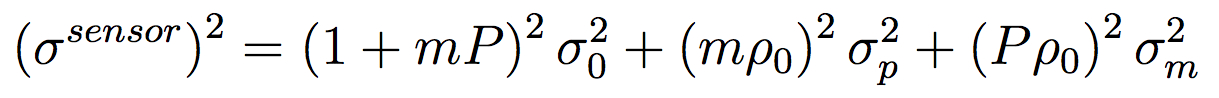 Then, relative radiometric uncertainty:
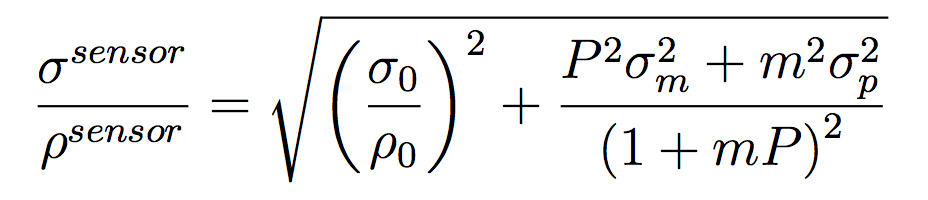 First term is uncertainty for 
non polarized reflectance.
Second term is from polarization
effects.
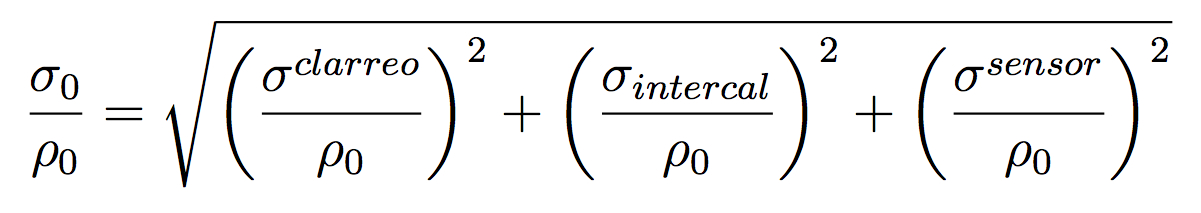 The first term is combined accuracy of CLARREO, RI random error, and remaining 
Imager uncertainty (e.g. month-to-month stability).
Numerical Estimates of Inter-Calibrated
 Imager Uncertainty:
Single measurement of m on orbit
Inputs for calculation:
 
m = 3% (k=1)
σpdm = 5%, 10%, 15% (k=1)  Uncertainty in Polarization 
σg0 = 0.10% (k=1)
σgp = 0.15% (k=1)
σclarreo = 0.15% (k=1)
σresidue = 0.10% (k=1)
Numerical Estimates: Imager Sensitivity to PolarizationSingle measurements of m on orbit
Inputs for calculation: 
m = 3%, 5%, 10% 
σpdm = 5%
σg0 = 0.10%
σgp = 0.15%
σclarreo = 0.15% 
σsensor = 0.10%
Summary on CLARREO RSS Polarization Approach
(1)  CLARREO RSS instrument radiometric accuracy at 0.15% (k=1).

     (2)  CLARREO RSS 2-D data matching on-orbit (azimuth and elevation):  constant in azimuth and varying in elevation within matching tent.

     (3)  Polarization Distribution Models are required for inter-calibrating 
           sensor’s sensitivity to polarization, and further its stand-alone  
           operation. A global all-sky set of models should be built for DOP 
           and polarization angle χ .
References:
C. Lukashin, B.A. Wielicki, D.F. Young, K. Thome, Z. Jin, and W. Sun, “Uncertainty Estimates for Imager 
Reference Inter-Calibration With CLARREO Reflected Solar Spectrometer”, IEEE TGRS, Special Issue on 
Instrument Inter-calibration, DOI: 10.1109/TGRS.2012.2233480, 2012.
Wenbo Sun, B.A. Wielicki, D. F. Young, and C. Lukashin, “Modeling polarized solar radiation from 
ocean-atmosphere system for CLARREO inter-calibration applications,” in preparation for submission 
to Journal of Geophysical Research, 2013.
C. Lukashin, Z. Jin, D.G. Macdonnell, K. Thome, W. Sun, B.A. Wielicki, D.F. Young , “Requirement for 
Instrument Sensitivity to Polarization for Climate Observing System in Reflected Solar,” in preparation 
for submission to Journal of Geophysical Research, 2013.
Multi-Instrument Inter-Calibration (MIIC) Framework
C. Currey (PI, NASA LaRC), A. Bartle, C. Lukashin, D. Doelling, C. Roithmayr
The MIIC Framework Objectives:
(1)  Climate quality measurements require accurate instrument calibration.      
Inter-calibration ties the calibration of one instrument to a more accurate  
reference instrument.  

(2) The MIIC Framework predicts near co-incident measurements with matched viewing geometries for instruments on separate spacecraft and efficiently acquires these data from remote data servers using OPeNDAP and server-side functions.  

(3)  New server-side functions will complement those now in place for format translation and subset selection to minimize the computation and network demands placed on instrument teams that perform multi-instrument inter-calibration in the distributed and heterogeneous context of the NASA Earth Science ACCESS infrastructure. 

(4)  The current MIIC project will demonstrate LEO-GEO and LEO-LEO 
inter-calibrations use cases.
The MIIC Framework Features
Intelligent Event Prediction software (including sensor’s operation mode):

Based on SGP4 orbit propagator (Java implementation).
Predict when/where footprint viewing geometries match criteria – geolocate pointing 
       vectors in sensor’s scan plane (+/- 50°), calculate viewing angle relative to both -  
       spacecraft and the sun.
-      Identifies data filenames and Lat-Lon bounding boxes for events (IC plan).
Efficient access to remote data based on the OPeNDAP:

      -      Develop OPenDAP server-side functions (gridding, spectral & spatial convolution).
      -      Using OPeNDAP Hyrax server.
      -      Using OPeNDAP Freeform and HDF4 handlers.
      -      Significant reduction in data volume by transferring gridded data.
Client-side (local) filtering and science algorithm processing:
     
       -     Web interface to allow users to optimize matching criteria.
       -     Automatically executes inter-calibration plans.
-     Computes inter-calibration coefficients and persists to database.
-     Persists matched radiances on client-side for further processing.
-     Develop science library for inter-calibration and comparative analysis.
The MIIC Framework Architecture